Přehled přípravků pro sondovou enterální výživu, skupiny přípravků.	Komplikace enterální výživy. 	Monitorování nemocného s enterální výživou.
Enterální výživa - Definice
Enterální výživa je definována jako podávání bilancovaných roztoků obsahujících cukry, tuky, bílkoviny, ionty, vitaminy, stopové prvky a vodu do trávicího traktu popíjením nebo sondou. 
Dnešní přednáška bude zaměřená na výživu sondovou.
Enterální výživa - indikace
Jestliže má pacient funkční trávicí trakt, ale z jakéhokoliv důvodu není schopen jíst, je to základní indikace pro použití enterální výživy.
To zamezí rozvoji malnutrice a umožní léčbu nemoci, která vedla k poruše příjmu potravy.
Chybou je preference podávání parenterální výživy u stavů s funkčním GIT
V těchto situacích je parenterální výživa z důvodu velkého množství možných komplikací kontraindikována!
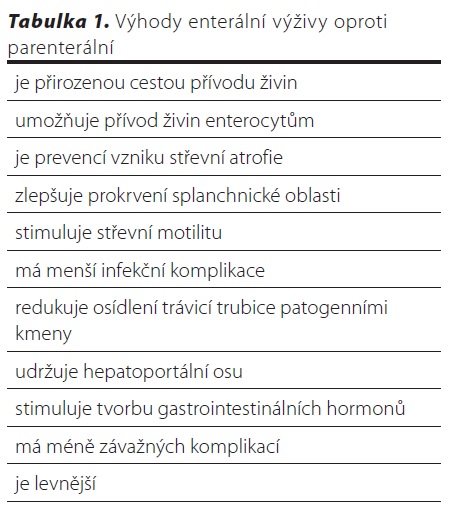 Odhad potřeby energie (kcal/den)
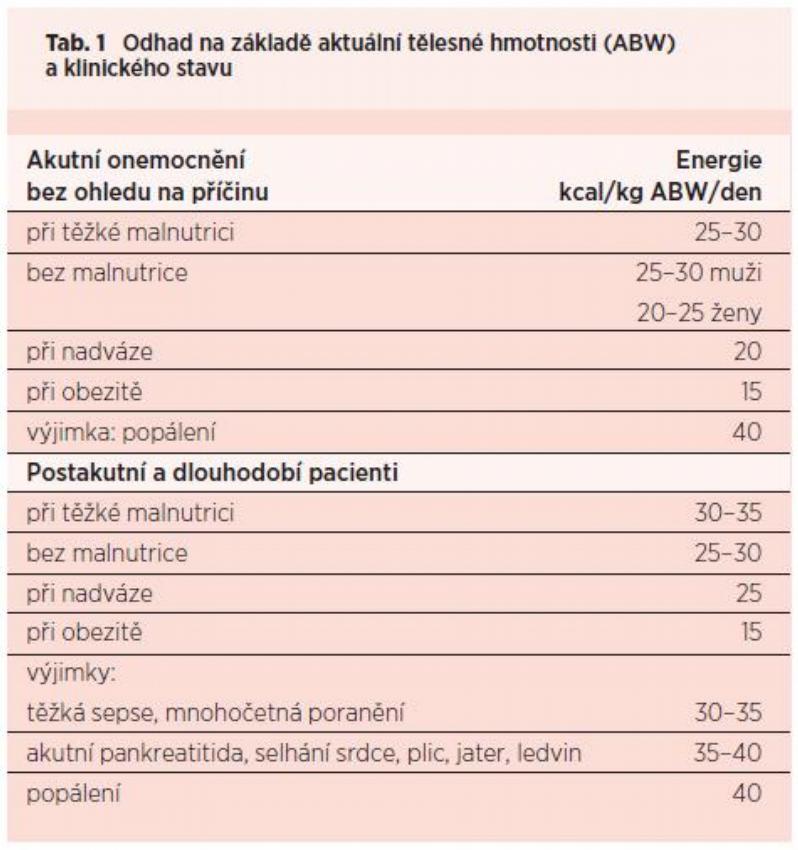 Enterální     versus     Mixovaná       výživa			       strava
nutričně definovaná
koncentrovaná energie
menší objem
vyšší nutriční hodnota
více bílkovin
více vitamínů
může obsahovat vlákninu
lze podávat tenkou sondou
sterilní
možnost skladování
nekonstantní obsah živin
menší koncentrace živin    
velký objem
nižší nutriční hodnota
málo bílkovin
málo vitamínů
neobsahuje vlákninu
nelze podat tenkou sondou
riziko kontaminace
spotřebovat do 4 hodin
Není vhodná pro léčbu malnutrice
Enterální výživa - kontraindikace
náhlé příhody břišní
krvácení do trávicího traktu
ileus
vysoké střevní píštěle
úplná ztráta funkce střeva (mukozitida,
   těžké enteritidy a kolitidy)
Formy podávání EV (bolusy vs kontinuální podávání)
Bolusové podávání EV
lze jen do žaludku (NGS, PEG), zcela
   výjimečně malé bolusy (100ml) do NJS
postupné navyšování dávek
denní příjem je rozdělený do několika denních
    dávek, např. 6x denně á 3 hodiny bolus
    300ml EV, t.j. celkem 1800ml
 nutno proplachovat - prevence ucpání sondy
 před aplikací nutno aspirovat (vyloučení
    stagnace EV)
Kontinuální podání EV
pumpou nebo gravitačním setem
nutnost pro podávání do tenkého střeva
lepší tolerance pacientem
menší riziko nežádoucích účinků (průjem,
   aspirace)
výhodou přesné dávkování
nevýhodou cena a horší dostupnost pump na EV
Sondy pro podávání ev
Nasogastrická sonda
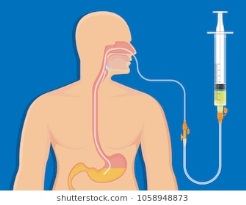 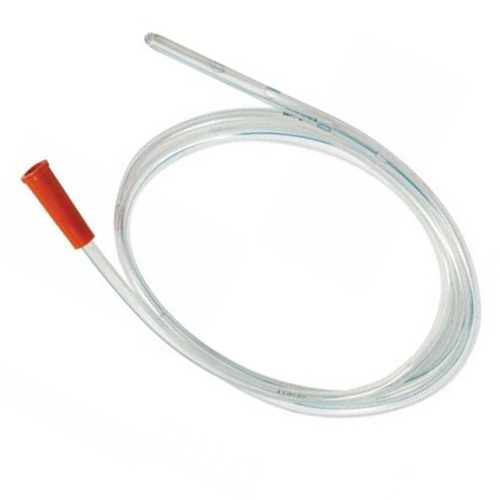 Nasogastrická sonda
Výhody
Cena
Širší průsvit umožňuje i aplikaci tablet a
   umožňuje derivaci stagnačního obsahu
Nevýhody
Vyšší riziko vzniku dekubitů v GIT, proto 
    doporučena doba zavedení max. 14 dní
Vyšší riziko aspirace ve srovnání s NJS
   (nedoporučuje podávat noční EV)
Nasojejunální sonda
NASOJEJUNÁLNí sonda
Výhody
Lepší tolerance
Delší životnost (cca 6 týdnů)
Menší průsvit
Možnost zavedení až do tenkého střeva
Nevýhody
Cena
Menší průsvit (vyšší riziko ucpání, nelze
   aplikovat léky)
Vstupy na podávání sondové EVPEG, PEG-J, PEJ
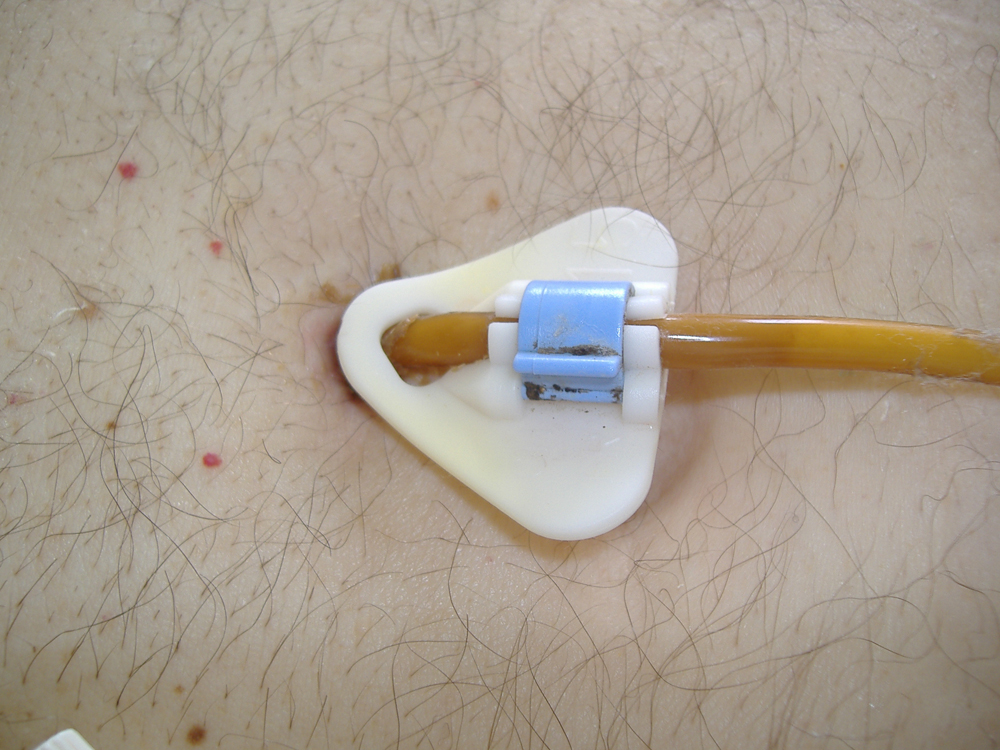 Indikace PEGu onkologických pacientů
Dysfagické potíže
postižení polykacích cest nádorem
nádory dutiny ústní, kořene jazyka, hltanu, hrtanu
mukozitida horního GIT po CHT nebo RT
dlouhodobé komplikace nádoru a jeho léčby
Profylaktické zavedení PEG
efekt proti NGS není jednoznačný
nemusí být u všech pacientů
Méně časté indikace
anorexie, hubnutí
Ošetření přístupu PEGobvykle podle doporučení lékaře, který PEG zavedl
První týden sterilní převazy 1x denně
Dále ob den a později 2x týdně
závisí na prosáknutí obvazů
Při převazech se sondou otáčet kolem osy
Fixační destičku nepřitahovat ke kůži 
nechávat mezeru 0,5-1 cm
riziko syndromu burried bumper sy
Za měsíc je vytvořený vazivový kanál bez komunikace s peritoneální dutinou
Nutriční podpora cestou PEGu onkologických pacientů
Úplná enterální výživa
nulový příjem ústy (úplná nemožnost polykat)
nebo zachovalý příjem tekutin
Enterální výživa s částečným perorálním příjmem stravy
malý příjem stravy + většina do PEG
50% strava + 50% PEG
téměř plný příjem stravy + doplněk do PEG
Plný perorální příjem + zajištění PEGem
Výživa do PEGbolusový způsob podávání je preferován
Jednotlivý bolus/dávka: 150 - 500 ml
Malé bolusy kolem 150 ml
na začátku podávání
u pacientů s intolerancí
nausea, návrat výživy, plnost žaludku
starší pacient, nižší hmotnost, menší výška
těžká malnutrice
Velké bolusy 400-500 ml
adaptovaný pacient s dobrou tolerancí výživy
aktivní pacient preferující menší počet dávek
Aplikace bolusové výživy do PEG        injekční stříkačkou
Injekční stříkačka 60ml, 100ml, 150ml
Určit počet stříkaček na 1 dávku
Stříkačka je spotřební materiál
vydrží max. 3-4 dny, nikdy ne déle než týden
Udržovat v čistotě
po každém bolusu proplach vlažnou vodou
1x denně protažení horkou vodou 80°C, 2 min.
Nemocní si stříkačky kupují
nejsou hrazeny pojišťovnou
Denní dávka výživy do PEGpři bolusovém způsobu podávání
Rozhodující je celková denní dávka tekuté enterální výživy za den
např. 1500 ml nebo 1800 ml nebo 2000 ml 
Stanovit velikost 1 bolusu a počet/den
v rozmezí 3-10 bolusů za den
nikoliv doporučení typu „každé 2 hodiny“ 
Intervaly mezi bolusy individuální
podle denní aktivity a podle tolerance
Při nedodržení dohnat další den
kumulovaná bilance energie a dusíku
Celková denní dávka výživy do PEG
Běžné režimy při úplné EV
standardní přípravek: 		    6x 300 ml
přípravek „Energy“ 1,5 kcal/ml:   4x 300 ml
Příklad flexibilního doporučení
buď 6x 300 ml nebo 4x 450 ml
V případě zájmu pacienta o doplněk mixované nebo tekuté stravy
zjistit počet dávek a velikost 1 dávky
počítáme s energetickou denzitou 0,5 kcal/ml
Chrurgická jejunostomie
Chirurgická jejunostomie sonda zavedená při laparotomii přes břišní stěnu do kličky jejuna, fixuje se k břišní stěně nelze-li použít gastrický přístup.
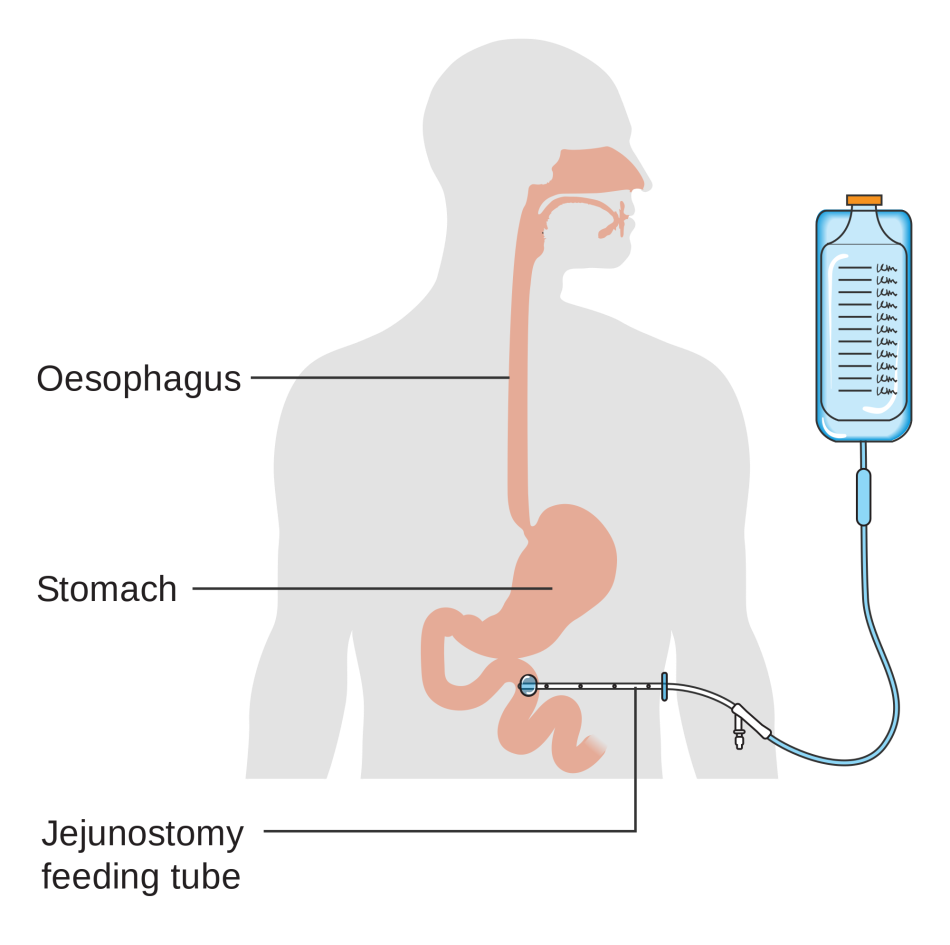 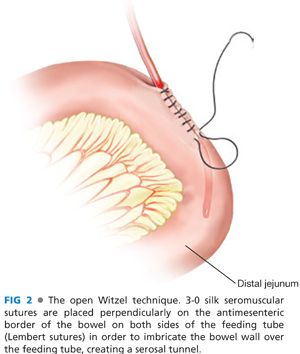 Indikace pro zavedení výživové jejunostomiev onkologii
Inoperabilní nádor žaludku
včetně nefungující gastro-enteroanastomózy   po paliativní operaci (GEA)
Nádor jícnu před resekcí části jícnu a jeho náhradou tubulizovaným žaludkem
PEG není v tomto případě vhodný
Těžká dlouhodobá dysfunkce žaludku
Těžká malnutrice s dysfunkcí žaludku
Výživová jejunostomiezavedená operačním přístupem
„Malá“ samostatná operace nebo na konci velké břišní operace
resekce nádoru horního GIT 
Fixace proximální kličky jejuna k vnitřní straně břišní stěny
Tenký polyuretanový katetr CH8 zaveden přes břišní stěnu, vytvořeným cca 10-15cm „tunelem“ ve stěně střeva
volná část 30-40 cm ve střevě
Fixace stehem na kůži vydrží 1 měsíc
Podávání výživy do jejunostomického katetruzavedeného při operaci
Tenký katetr (CH8, Charriere, průměr 2,6 mm)
Aseptický přístup  
výlučně firemní přípravek (sterilní)
proplachy převařenou nebo sterilní vodou
Přednostně enterální pumpou
výjimečně bolusy po 100-200 ml
Rychlost podle koncentrace výživy
standardní 1 kcal/ml		max. 150 ml/h.
energetická 1,5 kcal/ml 		max. 120 ml/h.
Problémy JS výživypodávané tenkým katetrem
Nechtěné vytažení katetru
lze zavést zpět pouze do 24 hodin
na chirurgické ambulanci
Obstrukce tenkého katetru
proplach teplou převařenou vodou
coca-cola + proplach převařenou vodou
rozdrcená tableta pankreatického enzymu    ve vodě, podaná injekční stříkačkou přerušovaným tlakem, pumpováním
Riziko infekce
Materiál potřebný k domácí EVenterální infúzní sety, injekční stříkačky
proplach stříkačky převařenou vodou
vlažnou při každém přerušení aplikace
1x denně horkou 80°C/2 min. ke sterilizaci
udržovat v čistotě
proplach setu převařenou vodou
při přerušení >1 hod. 
pro PEG 1 stříkačka max. 4 dny (7 dnů)
pro JS 1 stříkačka a 1 set max. 3 dny
Enterální infúzní pumpy
Rozdělení přípravků enterální výživy
Polymerní
Oligomerní
Speciální 
   - specifické pro určitý typ onemocnění
Modulové
Kategorie přípravků pro sondovou EV
Standardní					1 kcal/ml
S vlákninou			Fibre, Multifibre
Vysokoenergetické	Energy	1,5 kcal/ml 
Vysokoproteinové		HP		>35g/500ml
Diabetické			Dia…
Imunomodulační				w-3 PUFA
Oligomerní			Pepti… Pepta…
Renální				Renal
Jaterní				Hepa
Přípravky sondové EVpodle farmaceutických firem
Nutricia
Nutrison, Diason, Cubison
Fresenius
Fresubin, Diben, Intestamin, Supportan, Reconvan
Nestlé
Isosource, Novasource
Abbott
Osmolite, Jevity, Glucerna, Nepro, Impact, Prosure
B.Braun
Nutricomp
Polymerní EV
Obsahuje jako zdroj proteinů kompletní mléčné bílkoviny (kasein, bílkoviny, syrovátky), vaječný bílek, vaječný albumin a sójový protein. 
Cukry jsou obsaženy ve formě škrobu, maltodextrinu a sacharózy.
Zdrojem tuku bývá kukuřičný, slunečnicový nebo sójový olej, máslo a hovězí tuk. 
Neobsahují laktózu, jsou bezlepkové. 
Minerály, vitaminy a stopové prvky jsou obsaženy v dávkách odpovídajících denní potřebě.
Lze podávat jak do žaludku, tak do tenkého střeva.
Přípravky polymerní EV
Obsahují nenaštěpené živiny, takže se z hlediska vstřebávání
     podobá přirozené stravě
Podminkou pro podání polymerní výživy je funkční gastrointestinální
     trakt s produkcí trávících enzymů. 
Polymerní EV se podává perorální cestou nebo výživovou sondou. 
     Sondová polymerní EV je indikována pacientům, u kterych perorální
     příjem živin není možný, nebo nestačí k pokrytí energetických nároků
     organismu. 
Sondova EV může buď plně pokrývat denní potřebu
     živin, nebo pouze doplňovat částečný perorální příjem či částečnou
     parenteralní výživu.
V praxi jsou nejčastěji používané přípravky EV právě polymerní.
Obsah energie v EV
Hypo/iso/hyperkalorická EV
Hypokalorická  pod 1,0kcal/ml
Isokalorická 1,0kcal/ml
Hyperkalorická 1,3-1.5kcal/ml
   (Energy v názvu)
Hyperkalorická EV umožňuje dodat stejné množství energie při menším objemu EV – často lepší tolerance pacientem
Obsah bílkovin v EV
jsou situace ve kterých je zvýšená potřeba příjmu
   bílkovin (pooperační hojení, popáleniny,
   těžká hypalbuminémie, stresová malnutrice
   s rozvojem sarkopénie, zvýšené ztráty bílkovin do střeva/moči)
často potřeba bílkovin roste až k 1,5-2g/kg/den
standardní obsah bílkovin v EV je cca 20-30g/500ml EV
Přípravky  s vyšším obsahem proteinů se označují jako HP (high protein), obsah bílkovin nad 35g/v 500ml EV
Vláknina v EV
Solubilní vláknina (pektin, inulin a oligofruktóza) působí více v tenkém střevě a v proximální části tlustého střeva. Stimuluje růst bifidobakterií, které tvoří významnou část fyziologické střevní flóry (prebiotický efekt). Bakteriální fermentací vznikají z vlákniny mastné kyseliny s krátkým řetězcem, které jsou energetickým zdrojem pro kolonocyty, čímž dochází ke zlepšení slizniční bariéry tlustého střeva. 
Nesolubilní vláknina (celulóza, lignin a částečně hemicelulóza) působí více v distální části tlustého střeva, zvyšuje objem stolice a působí na střevní svalovinu. 
Hlavním cílem podání vlákniny v EV je udržení fyziologické funkce střeva, zlepšení kontroly glykémie a hladiny tuků v krvi. Vláknina zlepšuje konzistenci stolice u průjmu i u zácpy a přispívá k úpravě času průchodu tráveniny střevem. U nemocných v intenzivní péči a po operacích snižuje fermentabilní vláknina intenzitu průjmu. 
Denní doporučená dávka vlákniny závisí na věku a pohlaví a v průměru se pohybuje kolem hodnoty 30 g. Obecně je větší u mužů a u mladších jedinců.
Vláknina v EV
Nejvýraznějším projevem úplného chybění vlákniny ve výživě je zácpa
Přípravky s vlákninou jsou preferovány
při zácpě, při léčbě opioidy
při průjmech je vhodná rozpustná vláknina
Před použitím nutno protřepat !
větší riziko ucpání tenké sondy
Přípravky s vlákninou jsou dražší
Nutrison Multifibreobsah živin v množství 2000 ml/denk dispozici jsou vaky o objemu 1000ml
Energie         kJ			8400	
Bílkoviny	       g		            80	
np-kJ / 1gN			     550 : 1
Tuk	               g			    78
Sacharidy      g			  244	
Vláknina        g			    30
Vitamín C     mg			  200
Vitamín B1   mg			      3
Zinek            mg			    24
Nutrison Energy Multifibreobsah živin v množství 1500 ml/denk dispozici jsou vaky o objemu 1500ml
Energie         kJ			9400	
Bílkoviny	       g		            90	
np-kJ / 1gN			     550 : 1
Tuk	               g			    87
Sacharidy      g			  275	
Vláknina        g			    22,5
Vitamín C     mg			  225
Vitamín B1   mg			      3,5
Zinek            mg			    27
Jevity Plus HPobsah živin v množství 1500 ml/denk dispozici jsou plastové lahve o objemu 500ml
Energie         kJ			8150	
Bílkoviny	       g		          120	
np-kJ / 1gN			     320 : 1
Tuk	               g			    65
Sacharidy      g			  210	
Vláknina        g			    22,5
Vitamín C     mg			  300
Vitamín B1   mg			      3
Zinek            mg			    25
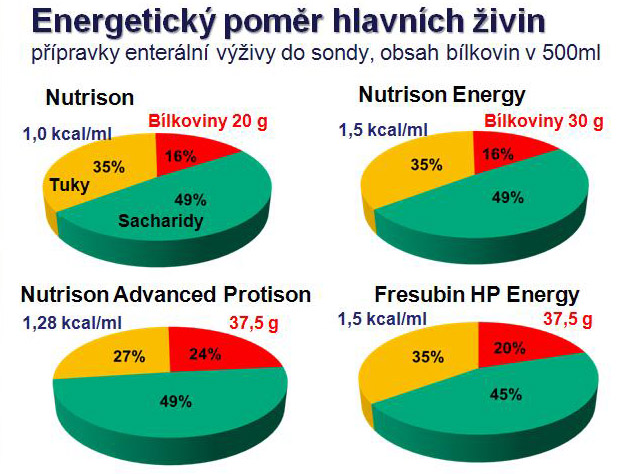 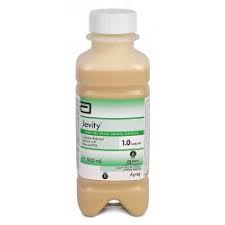 Oligomerní EV
obsahují jako zdroj bílkovin dipeptidy a tripeptidy vzniklé hydrolýzou použité bílkoviny (kaseinu, syrovátky, vaječného bílku, sojového proteinu). 
Cukry jsou obsaženy ve formě nízkomolekulárních maltodextrinů, disacharidů a monosacharidů. 
Tuky jsou přítomny ve formě směsi omega 3 a omega 6 esenciálních mastných kyselin a triglyceridů se středním řetězcem (MCT tuky), připravené z kokosového oleje. 
Minerály, vitaminy a stopové prvky jsou bilancovány dle denních dávek RDA.
Přípravky Oligomerní ev
Klade minimální nároky na trávení a je téměř plně absorbovatelná. 
Určená pro pacienty s poruchou trávení nebo střevní malabsorpcí. 
Pacienti s nedostatečnou nebo porušenou funkcí pankreatu, zánětlivým onemocněním střeva (např. M. Crohn), syndromem krátkého střeva nebo s poškozenou střevní sliznicí (např. po ozařování).
Přípravky Oligomerní ev
Nevýhody
Vysoká osmolarita – častý rozvoj průjmu
Jen pro sondové podání  (chuťové vlastnosti)
Menší stimulace trávícího traktu k
   fyziologické činnosti (naštěpení živin)
Neobsahuje vlákninu
Vyšší cena
Přípravky oligomerní EV
Oligomerní EV
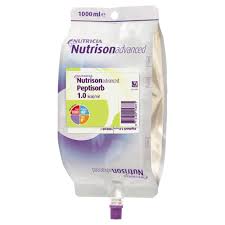 Speciální EV
zvláštní složení uzpůsobené různým patologickým situacím, tedy specifické pro určitý typ onemocnění
orgánově specifické typy přípravků vyhovují nutričním požadavkům při selhávání funkce některých orgánů. 
specifické přípravky pro selhávání jater, ledvin nebo střeva a také přípravky pro selhání srdeční nebo respirační. U metabolických poruch mohou být využity speciální přípravky pro diabetiky a pro některé vrozené metabolické vady (především fenylketonurii).
všechny speciální přípravky jsou proti standardním významně dražší a jejich nevhodné použití může vést ke komplikacím.
EV při jaterním selhání
ONS pro selhávání jater jsou obohaceny o větvené aminokyseliny na úkor aminokyselin aromatických a methioninu, přičemž mají zpravidla nižší obsah bílkovin a elektrolytů a současně vyšší koncentraci energie, což vyhovuje požadavkům na restrikci tekutin (Fresubin Hepa, Nutricomp Hepa). 
Jsou vhodné především pro nemocné s jaterní encefalopatií.
Nutricomp hepa
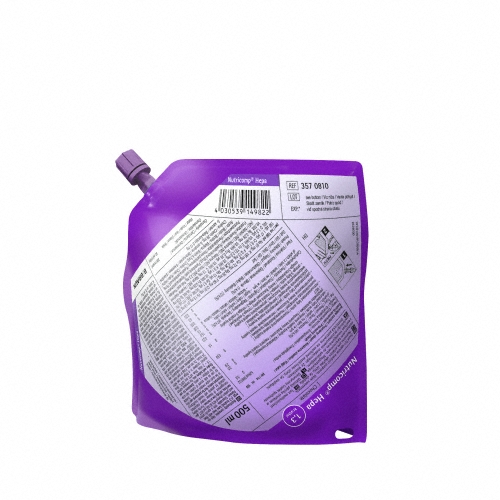 EV při renální insuficienci
Přípravky pro konzervativní léčbu chronického renálního selhávání jsou vhodné pouze v predialyzačním období. Mají vysoký obsah energie v malém objemu a současně nízký obsah bílkovin a elektrolytů (Suplena). 
U pacientů postupujících dialýzu již není restrikce bílkovin nutná (Nepro HP)
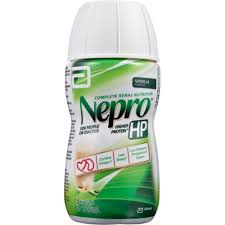 Dekubity a podpora hojení EV
K podpoře hojení ran je možno využít ONS s vysokým obsahem bílkovin, obohacený o antioxidační vitaminy, selen a zinek (Cubitan).
Diabetické přípravky EV
Obsahují sacharidy s nízkým glykemickým indexem, převážně škrob a fruktózu. Množství sacharidů je ve většině přípravků sníženo větší úhradou energie tukem. Sacharidy v různých přípravcích tvoří 32–60 % celkové energie, zatímco tuk kryje 33–50 % energie.
Koncentrace energie u diabetických přípravků je nižší (kolem 1 kcal/ml) než u přípravků vysokoenergetických. Nejméně polovinu celkového tuku tvoří mononesaturovaný tuk na úkor tuku saturovaného.
Všechny diabetické přípravky obsahují vlákninu v množství 2–3 g na každých 100 ml, jejímž cílem je zpomalit vstřebávání sacharidů. 
Existence diabetických přípravků zdaleka neznamená, že všichni diabetici musí mít tento typ přípravků. Naopak mnoho diabetiků dobře toleruje přípravky nediabetické, které jim zejména v případě podvýživy přinášejí výhodu vyšší dodávky energie a bílkovin. O toleranci nediabetických ONS je vhodné se přesvědčit vyšetřením glykémie za 1 hodinu po užití.
Glykemický index
Glykemický index (zkratka GI) je bezrozměrná veličina, která udává rychlost využití glukózy tělem z určité potraviny.

Rozdělení potravin podle GI
Potraviny s nízkým GI<55
      zvedají postprandiální glykémii (glykémii po jídle) velmi pomalu – tyto
      potraviny jsou velmi vhodné pro diabetiky a pro redukční diety
      např.: většina ovoce a zeleniny, ořechy, tmavá rýže, fruktóza, černý chléb, atd.
Potraviny se středním GI 56-69
      zvedají postprandiální glykémii středně rychle
Potraviny s vysokým GI>70
      zvedají postprandiální glykémii velmi rychle - nevhodné pro diabetiky ve
      větším množství (pouze jako lék na hypoglykémii)
      např.: kukuřičné lupínky, brambory vařené, med, burizony, bramborové
      lupínky, glukóza, pivo (GI=110)
Diabetická formule EV – obecný profil
vyšší obsah tuku		40-50 % energie
nižší obsah sacharidů	35-40 % energie
fruktóza  (GI=16)		<10 % energie
isomaltulóza  (GI=32)
vysoký obsah MUFA	>60% tuku
vláknina				7,5 g/500 ml
Efekt specifické diabetické formule enterální výživy
Snížení glykémie
Zlepšení hladiny HbA1c
Snížení spotřeby insulinu

Bez významného snížení mortality, morbidity a doby pobytu podle menších klinických studií
Glykémie při Ev a PV klinické výživě
Výskyt hyperglykémie při umělé výživě
enterální 		30 %
parenterální		>50 %
Nárůst komplikací již od G> 6,3 mmol/l
Cíl pro glykémii při EV/PV < 8,3 mmol/l
zlepšuje celkový výsledek léčby
Hypoglykémie při PV/EV je definována hodnotou < 3,9 mmol/l
Skladování TEKUTÉ EV
Uzavřené balení se skladuje při pokojové teplotě

Po otevření se musí uchovat v chladu a u dospělých pacientů spotřebovat do 24 hodin
Orientační ceny EV (cena 1 Litru EV)
Polymerní
Isource standard balance    290Kč/litr
Nutrison standard  350Kč/litr
Oligomerní
Survimed  cca 450kč/litr
Speciální
Nutricomp Hepa   280Kč/litr
Diben HP    420kč/litr
Modulová EV
Modulové přípravky obsahují jednotlivé druhy hlavních živin (nebo i kombinace živin), jejichž pomocí je možno individualizovat složení výživy. 
Zdrojem pro bílkovinný modul může být mléčný protein kasein, laktalbumin, vaječný albumin nebo pšeničný či sójový protein. Prášková forma čisté bílkoviny (Protifar pulvis s obsahem 90 % mléčné bílkoviny) je přípravek neutrální chuti, který je možno přidávat do běžné stravy, zejména do jogurtů a kaší, nebo užívat jako 30% roztok k popíjení. Zvýšený příjem bílkovin může být nezbytný u mnoha nemocných s podvýživou nebo i v riziku podvýživy a také pro nemocné v metabolickém stresu. 

Sacharidovým modulem je maltodextrin (Fantomalt pulvis, enzymaticky štěpený kukuřičný škrob), kterým je možno zvýšit dodávku energie v různých klinických situacích. Protože maltodextrin není sladký, může být přidán do běžné stravy, nápojů nebo i k enterální výživě ve větším množství. 

Tukový modul obsahuje vysoce koncentrovanou energii ve formě samotného tuku. Umožňuje zvýšit dodávku energie ve velmi malém objemu, což je namístě při nutnosti omezit tekutiny, zejména při srdečním selhávání a při chronické renální insuficienci, kdy vyhovuje i požadavku na současné omezení bílkovin.
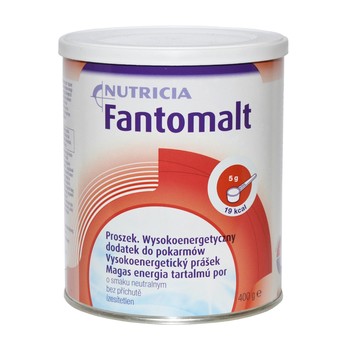 Přípravky enterální výživy v práškové formě
Pokud nemocný netoleruje tekuté přípravky, mohou být vhodné doplňky v práškové formě. 
Lze rozpustit v převařené vodě nebo v tekutých potravinách, nebo je možno přidávat je do omáček, polévek a dalších součástí stravy při její přípravě (fortifikace stravy).
Práškové přípravky mohou mít kompletní složení všech živin, nebo může jít o samostatnou bílkovinu či sacharidy (modulová výživa). Speciální instantní zahušťovadla v práškové formě slouží k usnadnění polykání při dysfagických potížích.
Přípravky usnadňující polykání
U nemocných s poruchami polykání přichází v úvahu úprava stravy včetně tekutin pomocí instantního zahušťovadla, většinou na bázi kukuřičného škrobu (Nutilis, ResourceThicken Up). 
Podle množství zahušťovadla je možno upravit tekutiny do podoby sirupu, krému nebo pudinku. V každém z těchto případů je použitím přípravku usnadněno polykání upravené potraviny.
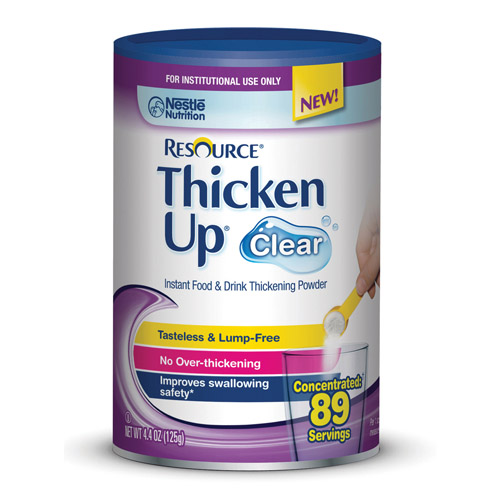 Komplikace EV komplikace zavedení sondy (NGS, NJS)
obtížné zavádění (nespolupracující pacient)
aspirace při zavádění
špatná pozice zavedené sondy
dislokace sondy
krvácení z nosu
eroze a otlaky v místě inserce sondy
Komplikace spojené s EVzajištění přístupu do GIT
zavádění sond a jejich ponechání
obtížné zavádění (nespolupracující pacient)
aspirace při zavádění
špatná pozice zavedené sondy
dislokace sondy
krvácení z nosu
eroze a otlaky v místě inzerce sondy
záněty paranazálních dutin
Mechanické komplikace
Dislokace sondy (kašlem, dávením úmyslně, náhodně)
Odlomení části sondy (spíše u PVC, guma)
Ucpání sondy (tenké sondy, rozdrcené léky, nepropláchnutí sondy, mixovaná strava), význam proplachu! vodou. Zprůchodnění sondy – tlekm  ohřáté vody, vodičem, pankreatickými enzymy (chymotrypsin, papain)
CAVE podání enterální výživy parenterálně (výrobce má zaručit inkompatibilitu koncovky enterálního setu s kanylou k parenterální výživě
Enterální pumpa – přesnost podání, kompatibilita
Klinické komplikace
Průjem (rychlost podání, osmolalita přípravku, compliance pacienta, vliv atb…).
Možnosti ovlivnění: snížení rychlosti, snížení koncentrace, kontinuální podávání,  vyloučení infekční příčiny, symptomatika, probiotika, pankreatické enzymy, změna enterálního přípravku (vláknina) 
riziko kontaminace enterální výživy (komerční přípravky vs mixovaná strava)
Aspirace (zvl. pacienti v bezvědomí, nespolupracujících)
Prevence:
kontrola polohy sondy 
zavedení sondy za Treitzovu řasu do jejuna v indikovaných případech
odsávání žaludečního obsahu před podáním bolusu
Nutriční a metabolické komplikace
Nedostatečné nutriční zajištění
předepsané vs. skutečně podané množství
hypokalemie, hypofosfatemie, karence vit, stop. prvků
Přetížení nutričními substráty – hyperalimentace
méně časté než u parenterální výživy
hyperglykemie, jaterní steatóza
refeeding syndrom – u těžce podvyživených
syndrom enterální výživy – subklinická dehydratace u starých pacientů, nedostatek  bezsolutové vody
Monitorace pacienta na EV
kontrola polohy sondy
aspirace (pH, vzhled), insuflace vzduchu, rtg, endoskopie
kontrola vyprázdnění žaludku
aspirace při bolusovém podávání NG sondou, max. 
    100-200ml
zjištění skutečné dodávky výživy 
spolupráce se sestrou, pacientem
bilance tekutin
sběr moči, extrarenální ztráty
kontrola klinického stavu
průjem, regurgitace, dyspeptické obtíže, váha
Monitorace pacienta na EV
biochemická monitorace
závisí na klinickém stavu, obecně méně často než u TPN
kontroly gly, urea, kreat, K, Cl, Na, P, Mg, alb, tag, chol
Technické zajištění
kontrola enterální pumpy, rychlosti podání, těsnosti setů, kompatibilita
doba zavedení sondy
Příčiny hubnutí pacienta na EV
pacient nedodržuje denní dávku výživy
nebo dodržuje, ale má občasné výpadky
dlouhé čekání u lékaře, ve dny ozařování apod.
lékař předepsal malou dávku výživy
komplikace vedoucí k poklesu hmotnosti
hospitalizace s nedodržením dávky
malabsorpce výživy, průjmy
deficit vitamínů, Zn  (ztráty, píštěle…)
velká fyzická aktivita pacienta
Děkuji za pozornost
Dotazy?
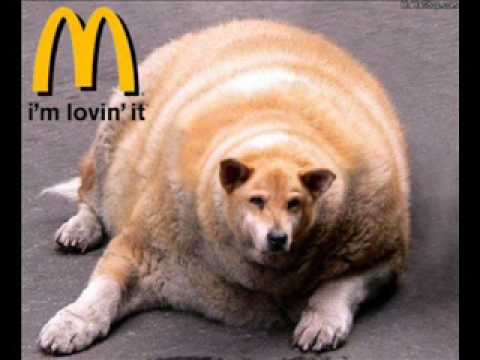